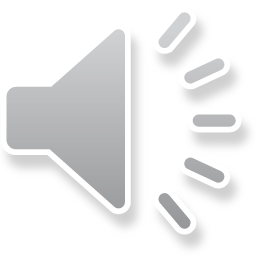 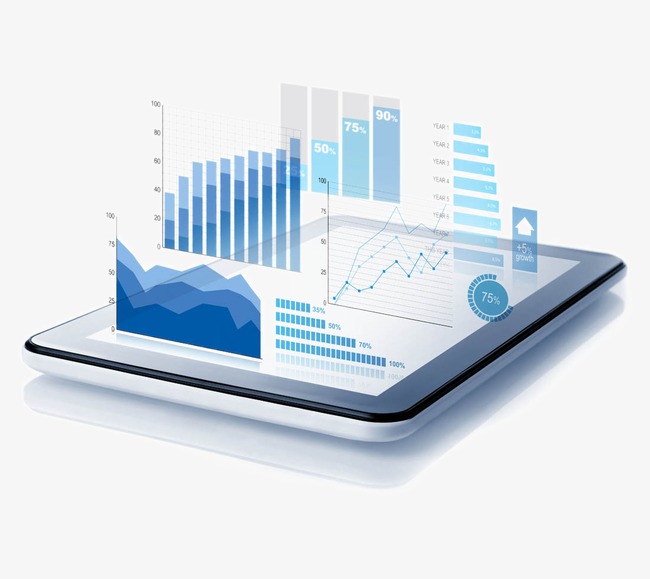 LOGO
数据分析PPT模版
BUSINESS FINANCING PPT
数据统计 数据分析年终总结 工作计划 工作报告 销售培训
输入企业名称
汇报人：xiazaii         日期 ：20XX
添加标题内容
添加标题内容
添加标题内容
添加标题内容
此部分内容作为文字排版占位显示
此部分内容作为文字排版占位显示
此部分内容作为文字排版占位显示
此部分内容作为文字排版占位显示
01
目 录
02
COMPANY PROFILE
03
04
1
添加标题内容
点击添加相关标题文字，点击添加相关标题文字，点击添加相关标题文字，点击添加相关标题文字，点击添加相关标题文字。
添加标题内容
50% Growth
Net Growth Rate (%)
添加标题内容
Highest
Predict
Income Analysis
100%
For every 6 emails received, we get 3 Phone calls. Suitable for all categories business and personal presentation, Suitable for all categories business and personal presentation, eaque ipsa quae ab illo inventore veritatis et quasi.
Lorem Ipsum dolor sit amet, consectetur adipiscing elit, sed do eiusmod tempor incididunt ut labore et dolore magna aliqua.
90%
80%
75%
59%
Lowest
50%
43%
31%
2009
2010
2011
2012
2013
2014
2015
2016
添加标题内容
Income Analysis
100
For every 6 emails received, we get 3 Phone calls. Suitable for all categories business and personal presentation, Suitable for all categories business and personal presentation, eaque ipsa quae ab illo inventore veritatis et quasi.
83%
80
71%
60
63%
$10,3M
$6M
40
42%
$2M
$12M
38%
20
$5,3M
20%
$9,1M
0
2011
2012
2013
2014
2015
2016
添加标题内容
90%
90%
75%
75%
70%
50%
50%
35%
35%
20%
Profit
Model
Product
Performance
Product
System
Customer
Engagement
Network
Structure
Process
Service
Channel
Brand
添加标题内容
Branding
Web Design
Of shopping carts are abandoned right before the transaction its completed. Suitable for all categories
Of shopping carts are abandoned right before the transaction its completed. Suitable for all categories
50%
50%
62%
62%
25%
25%
75%
75%
45%
45%
添加标题内容
Education Subject
For every 6 emails received, we get 3 Phone calls. Suitable for all categories business and personal presentation, Suitable for all categories business and personal use.
Description
Description
Description
Description
29%
18%
22%
31%
Replace it and recolor a fill with your own.
Replace it and recolor a fill with your own.
Replace it and recolor a fill with your own.
Replace it and recolor a fill with your own.
添加标题内容
50%
70%
90%
100%
Keyword
Keyword
Keyword
Keyword
2001
2005
2007
2014
添加标题内容
50%
85%
65%
75%
75%
2001
2005
2007
2010
2014
Keyword
Keyword
Keyword
Keyword
Keyword
添加标题内容
20%
25%
20%
30%
15%
15%
20%
20%
15%
20%
2014 Sales Report
2014 Sales Report
Of shopping carts are abandoned right before the transaction its completed. Suitable for all categories
Of shopping carts are abandoned right before the transaction its completed. Suitable for all categories
$23M
$27M
Webdesign
Graphic Design
Marketing
Graphic Design
Marketing
添加标题内容
Series 1
Lorem ipsum dolor sit amet, consectetur adipiscing elit. Curabitur elementum posuere pretium.
9%
Series 1
Lorem ipsum dolor sit amet, consectetur adipiscing elit. Curabitur elementum posuere pretium.
10%
59%
23%
Series 1
Lorem ipsum dolor sit amet, consectetur adipiscing elit. Curabitur elementum posuere pretium.
Series 1
Lorem ipsum dolor sit amet, consectetur adipiscing elit. Curabitur elementum posuere pretium.
Male Population
14
America
37%
Contrary to popular belief, Lorem Ipsum is not simply random text.
Europe
33%
Contrary to popular belief, Lorem Ipsum is not simply random text.
Asia
30%
Contrary to popular belief, Lorem Ipsum is not simply random text.
Australia
30%
Contrary to popular belief, Lorem Ipsum is not simply random text.
Female Population
15
America
37%
Contrary to popular belief, Lorem Ipsum is not simply random text.
Europe
33%
Contrary to popular belief, Lorem Ipsum is not simply random text.
Asia
30%
Contrary to popular belief, Lorem Ipsum is not simply random text.
Australia
30%
Contrary to popular belief, Lorem Ipsum is not simply random text.
Chart with Picture
Sales Analysis
Of shopping carts are abandoned right before the transaction its completed. Suitable for all categories
$37M
2012
2013
Sales By year
Sales By year
Suitable for all categories business and personal presentation
Suitable for all categories business and personal presentation
2014
2015
Sales By year
Sales By year
Suitable for all categories business and personal presentation
Suitable for all categories business and personal presentation
SWOT Analysis
17
Strenghts
About SWOT
W
This  is Suitable for all categories business and personal presentation
Lorem ipsum dolor sit amet, consectetur adipiscing elit. Nulla venenatis metus metus, ut congue mi iaculis vel. Vestibulum in enim urna. Cras quis venenatis turpis, non sodales velit. Donec condimentum mi mi, nec lobortis metus porta vulputate. Etiam id lobortis ipsum. Aliquam erat volutpat
Weakness
This  is Suitable for all categories business and personal presentation
S
o
Opportunity
This  is Suitable for all categories business and personal presentation
t
Thread
This  is Suitable for all categories business and personal presentation
3D Pie Chart
2014
Monthly Revenue Analysis
For every 6 emails received, we get 3 Phone calls. Suitable for all categories business and personal presentation.
$1,400
$8,200
$3,200
2015
Monthly Revenue Analysis
For every 6 emails received, we get 3 Phone calls. Suitable for all categories business and personal presentation.
2016
Monthly Revenue Analysis
For every 6 emails received, we get 3 Phone calls. Suitable for all categories business and personal presentation.
Detailed Blocks Infographic
Detailed Blocks Infographic
Title Goes Here
There are many variations of passages of lorem ipsum available, but the majority have suffered
90%
80%
70%
95%
85%
Title Goes Here
There are many variations of passages of lorem ipsum available, but the majority have suffered
Title Goes Here
There are many variations of passages of lorem ipsum available, but the majority have suffered
Title Goes Here
There are many variations of passages of lorem ipsum available, but the majority have suffered
Title Goes Here
There are many variations of passages of lorem ipsum available, but the majority have suffered
19
Scatter Chart Slide
Columns & Circles Chart Slide
90%
80%
70%
Title Goes Here
Title Goes Here
Title Goes Here
There are many variations passagesof Lorem Ipsum available, but the majority have suffered alteration
There are many variations passagesof Lorem Ipsum available, but the majority have suffered alteration
There are many variations passagesof Lorem Ipsum available, but the majority have suffered alteration
20
Pyramids Chart Slide
Pyramids Chart Slide
Title Goes Here
There are many variations of passages of lorem ipsum available, but the majority have suffered
90%
80%
70%
95%
85%
75%
Title Goes Here
There are many variations of passages of lorem ipsum available, but the majority have suffered
Title Goes Here
There are many variations of passages of lorem ipsum available, but the majority have suffered
Title Goes Here
There are many variations of passages of lorem ipsum available, but the majority have suffered
Title Goes Here
There are many variations of passages of lorem ipsum available, but the majority have suffered
KEYWORD
KEYWORD
KEYWORD
KEYWORD
KEYWORD
KEYWORD
21
Pyramids Chart Slide
Pyramids Chart Slide
Title Goes Here
There are many variations of Lorem Ipsum available.
90%
80%
70%
90%
Title Goes Here
There are many variations of Lorem Ipsum available.
80%
Title Goes Here
There are many variations of Lorem Ipsum available.
70%
There are many variations of passages of lorem ipsum available, but the majority have suffered alteration in some form, by injected humour randomized words which don't look even slightly believable. If you are going to use A passage of lorem ipsum, you need to be sure there embarrassing hidden in the middle of text. All the lorem ipsum generators on the internet tend to repeatpredefined chunks as of lorem but the majority have suffered alteration in some form  necessary.
22
Project Progress Timeline
Project Progress Timeline
90%
80%
70%
85%
75%
95%
95%
90%
90%
Key Word
Key Word
20%
20%
Key Word
Key Word
Jan
Feb
Mar
Abr
May
Jun
Jul
Aug
Sep
Act
Nov
Dec
23
Pyramid Chart Slide
Pyramid Chart Slide
Phone Setting
Global Access
80%
30%
70%
90%
70%
There are many variations  passages lorem available
There are many variations  passages lorem available
Calendar
GPS Services
Smart Touch
65%
35%
There are many variations  passages lorem available
There are many variations  passages lorem available
There are many variations passages lorem available
24
Pyramid Chart Slide
Pyramid Chart Slide
95%
Title Goes Here
There are many variations of Lorem Ipsum available.
30%
Title Goes Here
There are many variations of Lorem Ipsum available.
70%
Title Goes Here
There are many variations of Lorem Ipsum available.
80%
75%
There are many variations of passages of lorem ipsum available, but the majority have suffered alteration in some form, by injected humour randomized words which don't look even slightly believable. If you are going to use A passage of lorem ipsum, you need to be sure there embarrassing hidden in the middle of text. All the lorem ipsum generators on the internet tend to repeatpredefined chunks as of lorem but the majority have suffered alteration in some form  necessary.
25
Pyramids Chart Slide
Pyramids Chart Slide
95%
Title Goes Here
There are many variations of Lorem Ipsum available.
90%
80%
70%
Title Goes Here
There are many variations of Lorem Ipsum available.
Title Goes Here
There are many variations of Lorem Ipsum available.
75%
There are many variations of passages of lorem ipsum available, but the majority have suffered alteration in some form, by injected humour randomized words which don't look even slightly believable. If you are going to use A passage of lorem ipsum, you need to be sure there embarrassing hidden in the middle of text. All the lorem ipsum generators on the internet tend to repeatpredefined chunks as of lorem but the majority have suffered alteration in some form  necessary.
26
Pyramids Chart Slide
Pyramids Chart Slide
90%
80%
70%
50%
There are many variations of the  new passages of the  lorem but the majority
There are many variations of the  new passages of the lorem but the majority
KEYWORD
KEYWORD
There are many variations of the  new passages of the lorem but the majority
KEYWORD
KEYWORD
27
Detailed Infographic
Detailed Infographic
Go Cloud
Review The Results
25%
There are many variations passages of lorem ipsum available  majority have suffered alteration .
There are many variations passages of lorem ipsum available  majority have suffered alteration .
50%
75%
Construction & Design
Launch Your Project
There are many variations passages of lorem ipsum available  majority have suffered alteration .
There are many variations passages of lorem ipsum available  majority have suffered alteration .
100%
28
Detailed Infographic
Detailed Infographic
15%
45%
35%
15%
There are many variations of the  new passages of the  lorem but
There are many variations of the  new passages of the lorem but
There are many variations of the  new passages of the lorem but
Title Here
Title Here
Title Here
Title Here
There are many variations of the  new passages of the lorem but
29
Medical Infographic 03
Medical Infographic 03
KEYWORD
KEYWORD
KEYWORD
Description Goes Here
KEYWORD
KEYWORD
There are many variations of passages of lorem ipsum available, but the majority have suffered alteration in some form, by injected humour randomized words which don't look even slightly believable. If you are going to use A passage of lorem ipsum, you need to be sure there embarrassing hidden in the middle of text. All the lorem ipsum generators
Keyword here
80%
Keyword here
90%
Keyword here
70%
Keyword here
Keyword here
60%
60%
30
DNA Infographic 04
DNA Infographic 04
Key Word
Key Word
There are many variations of passages of lorem ipsum available but the majority 
slightly believable
There are many variations of passages of lorem ipsum available but the majority 
slightly believable
Key Word
Key Word
There are many variations of passages of lorem ipsum available but the majority 
slightly believable
There are many variations of passages of lorem ipsum available but the majority 
slightly believable
31
DNA Infographic 05
DNA Infographic 05
Description Goes Here
There are many variations of passages of lorem ipsum available, but the majority have suffered alteration in some form, by injected humour randomized words which don't look even slightly.
100%
80%
90%
50%
75%
25%
32
Energy Infographic 15
Energy Infographic 15
Title Goes Here
Title Goes Here
Title Goes Here
Title Goes Here
There are many variations of the passage of lorem ipsum majority have
There are many variations of the passage of lorem ipsum majority have
There are many variations of the passage of lorem ipsum majority have
There are many variations of the passage of lorem ipsum majority have
70%
50%
30%
There are many variations of the  new passages of the  lorem but the majority
40%
There are many variations of the  new passages of the lorem but the majority
There are many variations of the  new passages of the lorem but the majority
33
Line Chart
34
$4M
About Chart
There are many variations of passages of Lorem Ipsum available, but the majority have suffered alteration in some form, by injected humor, or randomized words which don't look even slightly believable.
Area Chart
35
Series 1
Lorem ipsum dolor sit amet, consectetur adipiscing elit. Curabitur elementum posuere pretium. Quisque nibh dolo.
Series 2
Lorem ipsum dolor sit amet, consectetur adipiscing elit. Curabitur elementum posuere pretium. Quisque nibh dolo.
Chart Analysis
Series 3
Of shopping carts are abandoned right before the transaction its completed. Suitable for all categories
Lorem ipsum dolor sit amet, consectetur adipiscing elit. Curabitur elementum posuere pretium. Quisque nibh dolo.
$27M
36
Your Title Goes Here
7/10
9/10
“ Throughout our organisation we’ve always looked to bring together the right skills and knowledge to support our technology development.
Series 1
Series 1
Lorem ipsum dolor sit amet, consectetur adipiscing elit.
Lorem ipsum dolor sit amet, consectetur adipiscing elit.
37
$4M
$3M
$3M
$2,1M
$1M
2015 Sales Report
Developer
Of shopping carts are abandoned right before the transaction its completed. Suitable for all categories
Web Design
$23M
Graphic Design
Photography
Lorem ipsum dolor sit amet, consectetur adipiscing elit. Curabitur elementum posuere pretium. Quisque nibh dolo.
eCommerce
Bar Chart with Picture
Financial Highlights
$23M
Of shopping The Ultimate Pack 2016 is exclusively made and create to exceed our customer needs with tons and lots of features and benefits.We have organized and rearrange the Lorem ipsum just to make this Paragraph looks good by adding some English here and there.
Company Cost
39
The cost from 2014 – 2015 to develop a new branch in Batavia is include:
$3,200
Cras aliquet dolor a justo porta congue.

Etiam ut felis aliquam, vehicula leo vel.

Sed vulputate mauris quis tincidunt ultricies.

Mauris auctor urna ullamcorper rutrum.

Ut tristique sapien quis fringilla commodo.
$2,700
$1,900
$2,350
This is just a sample, release your creativity to improve it.
$1,350
3D Cylinder Bar
40
Right Click -> Edit Data -> Replace it with your own data. If you want to change colors, right click -> Format Data Series -> Fill -> change with color that you want
Comparison Two Object
41
Outcome
Year
Income
$3,1M
$10,3M
2013
$8m
$11,3M
2014
$6,7M
$13M
2015
$2,7M
$10M
2016
Mount Bar
42
Advertising
For every 6 emails received, we get 3 Phone calls. Suitable for all categories business and personal presentation.
80%
60%
50%
Potential Buyers
40%
For every 6 emails received, we get 3 Phone calls.
Design
Web
SEO
Marketing
Suitable for all categories business and personal presentation.
Arrows Chart
43
100%
88%
90%
Description
79%
80%
78%
Of shopping carts are abandoned right before the transaction its completed. Suitable for all categories
63%
63%
70%
60%
For every 6 emails received, we get 3 Phone calls. Suitable for all categories business and personal presentation, Suitable for all categories business and personal presentation, eaque ipsa quae ab illo inventore veritatis et quasi
50%
40%
30%
20%
2012
2013
2014
2015
Custom Chart
44
90%
70%
63%
60%
55%
55%
50%
40%
40%
40%
Profit
Model
Product
Performance
Product
System
Customer
Engagement
Network
Structure
Process
Service
Channel
Brand
Tube Chart
45
$1000
$750
$500
$250
$750
$500
$620
$930
$800
2010
2011
2012
2013
2014
Mount Chart
46
$21M
Jan
Feb
Mar
Apr
May
Jun
Appropriately synthesize interactive opportunities through go forward relationships. Competently procrastinate client centered services cooperative portals and parallel task infrastructures outside the box thinking backward compatible meta services.
Revenue
$21M
50%
Stacked Bar
47
Description
For every 6 emails received, we get 3 Phone calls.
Description
For every 6 emails received, we get 3 Phone calls.
Description
For every 6 emails received, we get 3 Phone calls.
Description
For every 6 emails received, we get 3 Phone calls.
$230M
$230M
$230M
$230M
Radar Diagram
48
Description
Description
50%
65%
Of shopping carts are abandoned right before the transaction its completed.
Of shopping carts are abandoned right before the transaction its completed.
Description
Description
78%
57%
Of shopping carts are abandoned right before the transaction its completed.
Of shopping carts are abandoned right before the transaction its completed.
Food Infographic (Plate)
49
Popular Food
For every 6 emails received, we get 3 Phone calls. Suitable for all categories business and personal presentation, Suitable for all categories business and personal presentation, feel free to edit it.
Description
Description
59%
10%
Click the shape on truck, ungroup it and recolor a fill with your own.
Click the shape on truck, ungroup it and recolor a fill with your own.
Description
Description
23%
9%
Click the shape on truck, ungroup it and recolor a fill with your own.
Click the shape on truck, ungroup it and recolor a fill with your own.
Pencil Diagram
50
$100M
Logo
Go ahead and replace it with your own text.
100M
$75M
Webdesign
75M
Go ahead and replace it with your own text.
65M
$50M
SEO
57M
Go ahead and replace it with your own text.
$25M
Marketing
Go ahead and replace it with your own text.
$0
2011
2012
2013
2014
Custom Chart
51
Sales review over a years
77
%
69%
7 from 10 come back to us
Of shopping carts are abandoned right before the transaction its completed. Suitable for all categories
40%
47%
Description
Description
Description
Description
35%
For every 6 emails received, we get 3 Phone calls. Suitable for all categories business and personal presentation, Suitable for all categories business and personal presentation, feel free to edit it!.
0%
15%
30%
45%
60%
75%
90%
Medical Infographic 22
Medical Infographic 22
Title Goes Here
of passages of lorem but the is majority alteration of the is world.
Title Goes Here
of passages of lorem but the is majority alteration of the is world.
Title Goes Here
of passages of lorem but the is majority alteration of the is world.
Title Goes Here
of passages of lorem but the is majority alteration of the is world.
52